Классный час «Людей неинтересных в мире нет…» Памяти Евгения Евтушенко
Малькова Татьяна Григорьевна,
 учитель русского языка и литературы МБОУ СОШ № 44 имени Ф.А.Щербины
1 апреля 2017 года ушёл из жизни Евгений Александрович Евтушенко   — советский и российский поэт, прозаик, режиссёр, сценарист, публицист, чтец-оратор и актёр.
Таким он останется в памяти своих читателей…
Будущий поэт появился на свет 18 июля 1933 г. в Сибири. Жизнь его отца - Александра Рудольфовича - была тесно связана с геологий. В свободное от работы время он занимался написанием стихотворений и привил своему ребенку любовь к высокому искусству.
Евтушенко в детстве
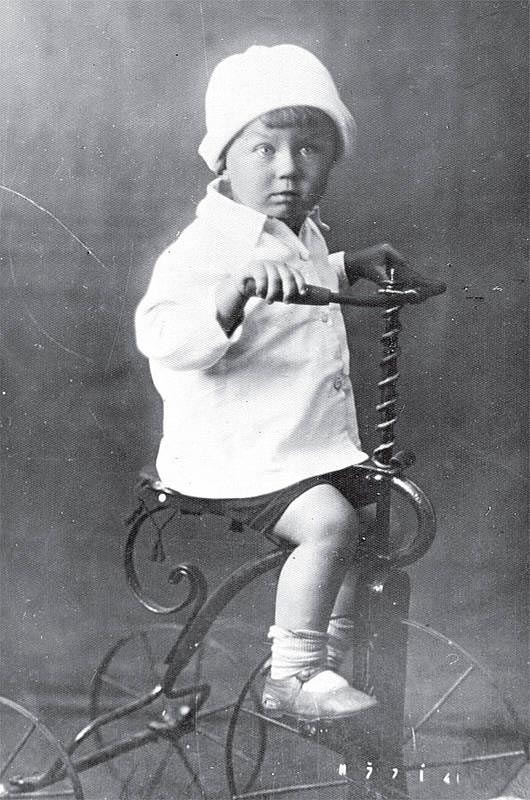 Юные годы поэта
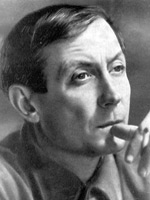 Из родного города семья перебралась в столицу. Здесь юноша совмещал школьные уроки с обучением в поэтическом кружке. Немного позже он стал посещать литературные консультации, проводимые издательским домом «Молодая гвардия». Был учеником поэта Андрея Евгеньевича Досталь.
В 1952 г. юноша подал документы в Литературный институт им. А. М. Горького, из которого был исключен через пять лет.
Юность поэта
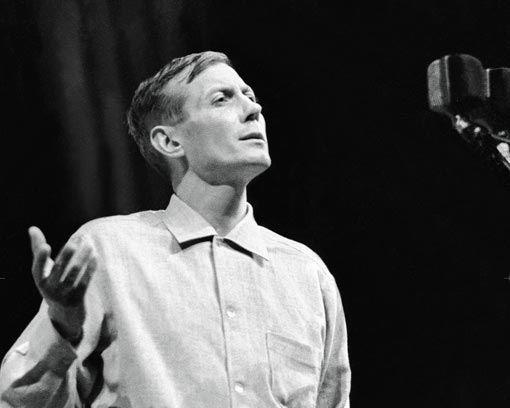 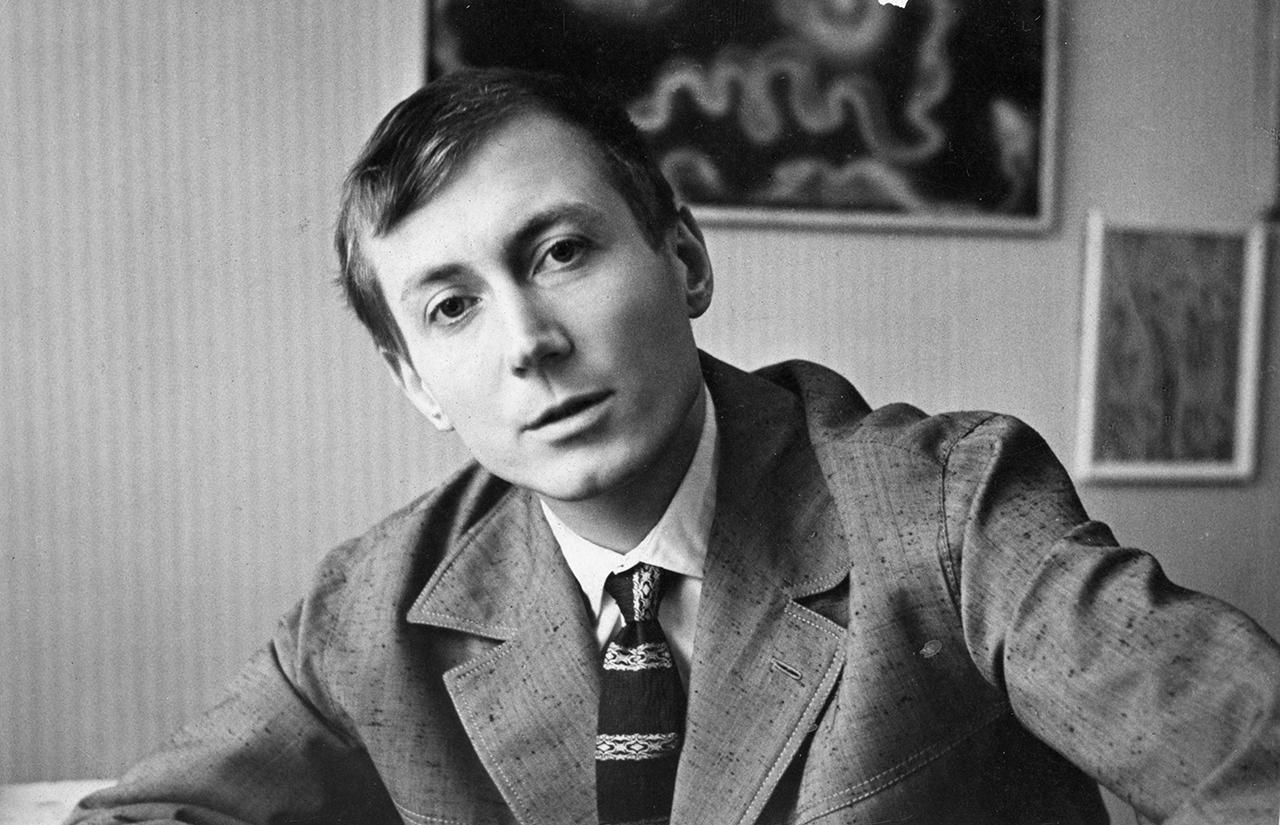 Творческий путь Евгения Александровича
Талантливый юноша от рождения был наделен высокой работоспособностью, из-под его пера вышло множество произведений. С 16-летнего возраста стал регулярно публиковать стихи. Однако первыми серьезными работами, по мнению автора, являются два стихотворения - «Вагон» и «Перед встречей». Они написаны поэтом в возрасте 19 лет.
Начиная с 1950 г. и в течение последующих десяти лет были выпущены сборники: «Третий снег», «Обещание» и ряд других.
Евгений Евтушенко - автор слов к популярной в советское время песне «Хотят ли русские войны».
Евтушенко со своей женой – поэтессой Беллой Ахмадулиной
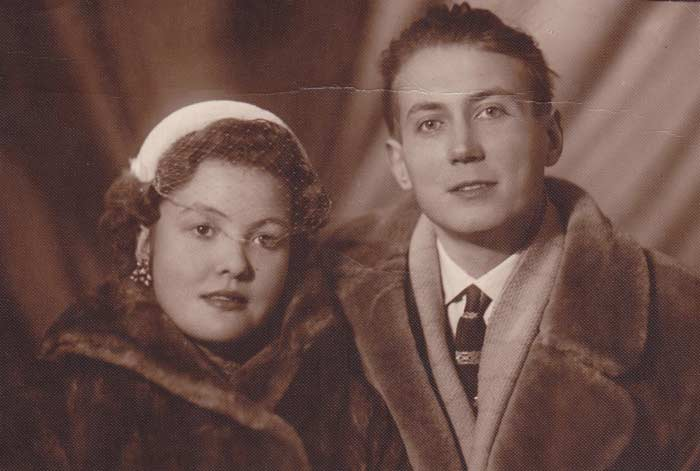 Людей неинтересных в мире нет.
Людей неинтересных в мире нет.Их судьбы — как истории планет.У каждой всё особое, свое,и нет планет, похожих на нее.
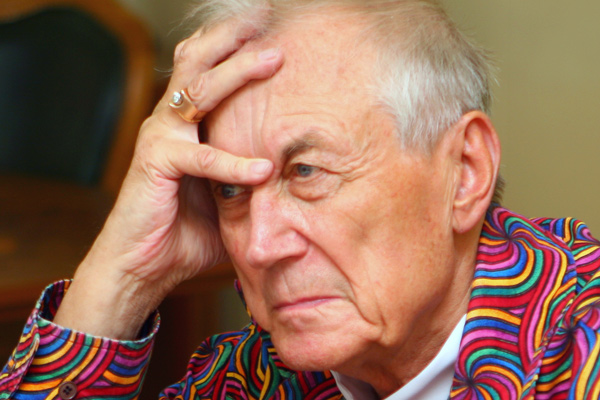 Не надо говорить неправду детям…
Не надо говорить неправду детям,не надо их в неправде убеждать,не надо уверять их, что на светелишь тишь да гладь да божья благодать.
Бабушки
Простим отцов усталую небрежностьи матерей припадочную нежность —их просто не хватает на детей.Россия наша держится на бабушках,и вся Россия в бабушках, как в башенкахневыветренной совести своей.
Идут белые снеги…
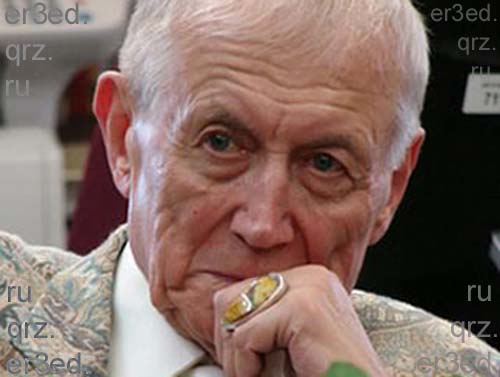 Идут белые снеги,как по нитке скользя…Жить и жить бы на свете,но, наверно, нельзя.
Чьи-то души бесследно,растворяясь вдали,словно белые снеги,идут в небо с земли.
Идут белые снеги…И я тоже уйду.Не печалюсь о смертии бессмертья не жду.
А любил я Россию…
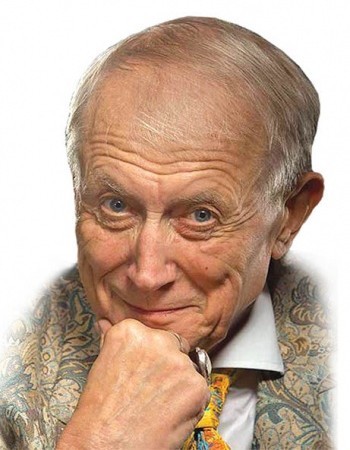 А любил я Россиювсею кровью, хребтом —ее реки в разливеи когда подо льдом,
дух ее пятистенок,дух ее сосняков,ее Пушкина, Стенькуи ее стариков.
Если было несладко,я не шибко тужил.Пусть я прожил нескладно,для России я жил.
Хотят ли русские войны?…
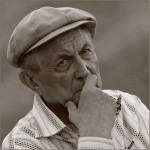 Хотят ли русские войны?Спросите вы у тишинынад ширью пашен и полейи у берез и тополей.Спросите вы у тех солдат,что под березами лежат,и пусть вам скажут их сыны,хотят ли русские войны.
Вглядитесь в лицо поэта, в этот пронзительный взгляд…
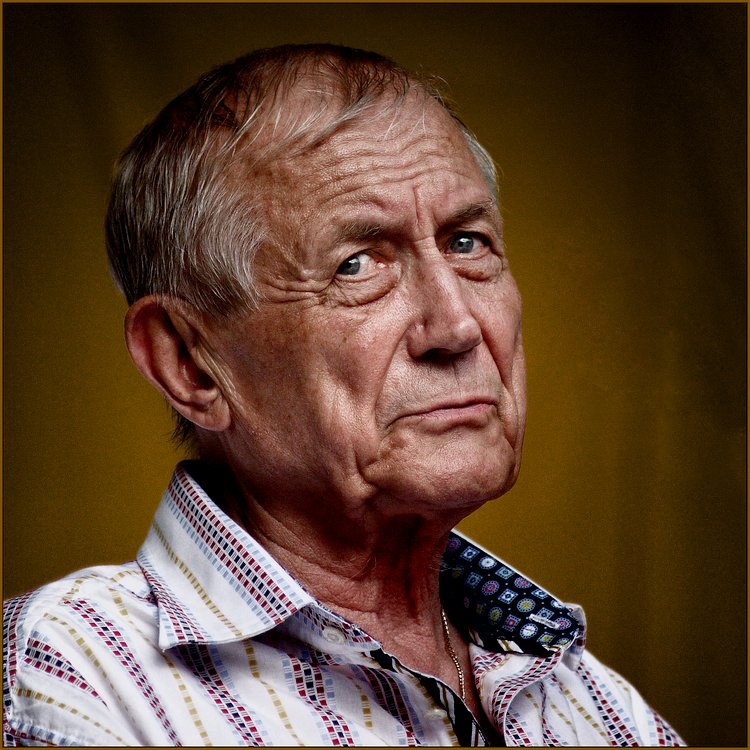 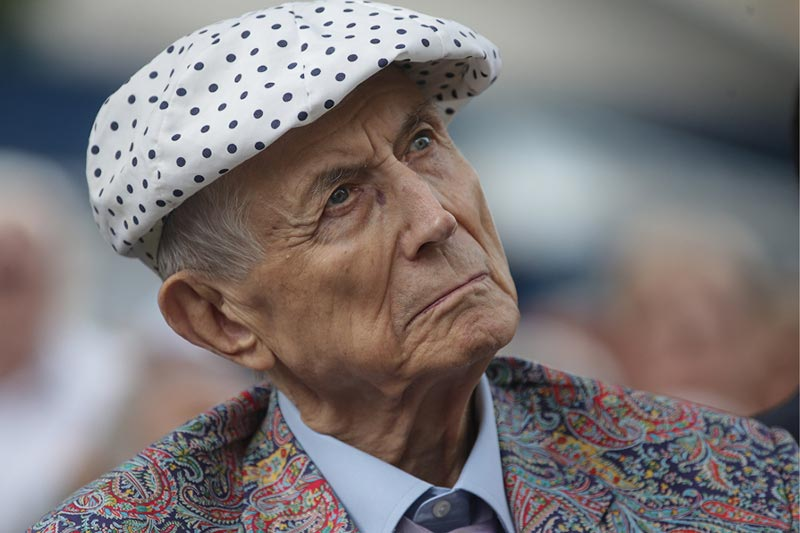 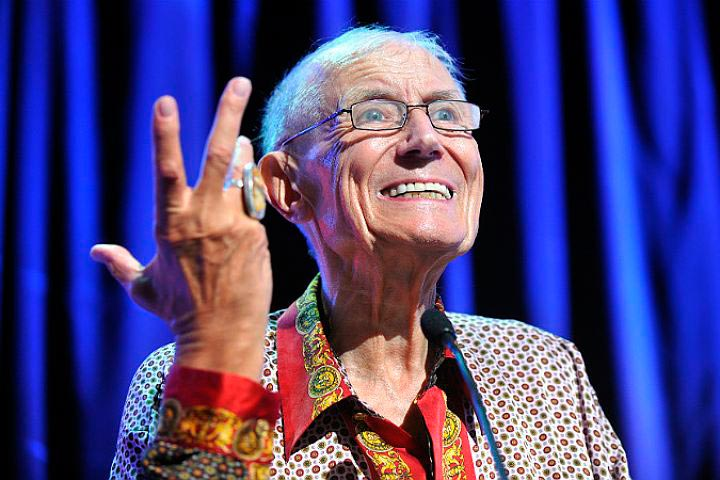 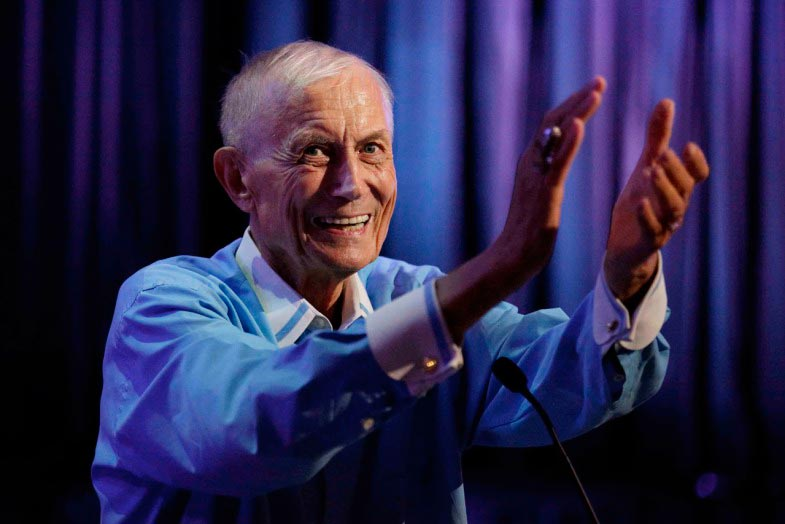 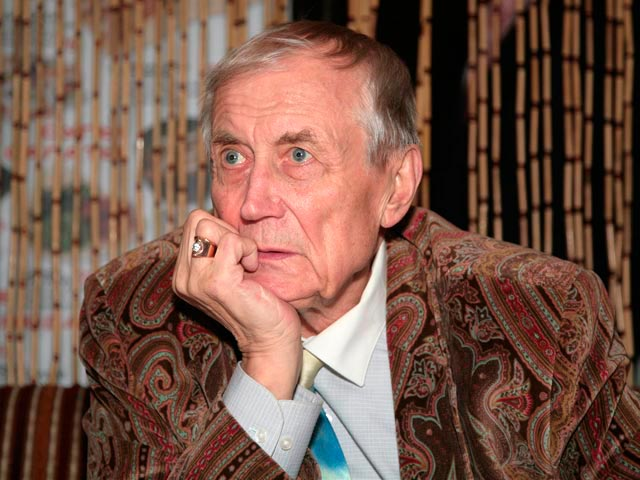 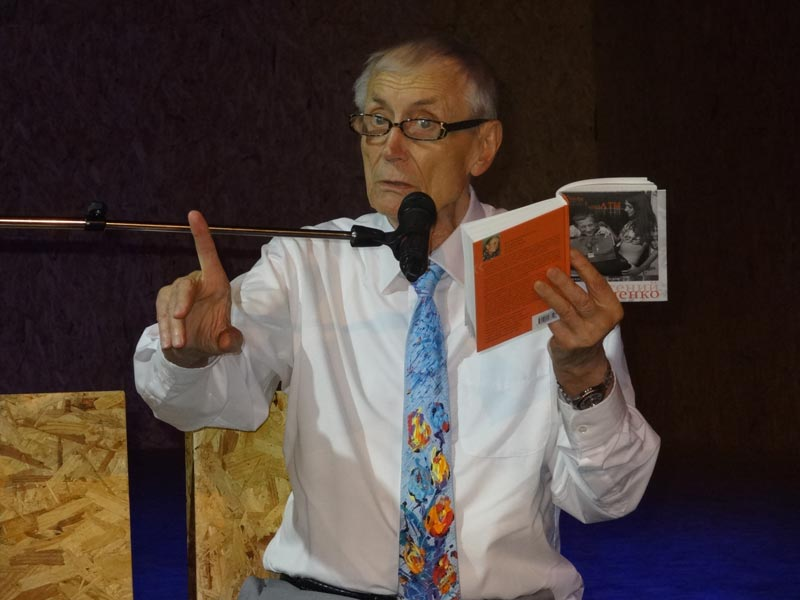 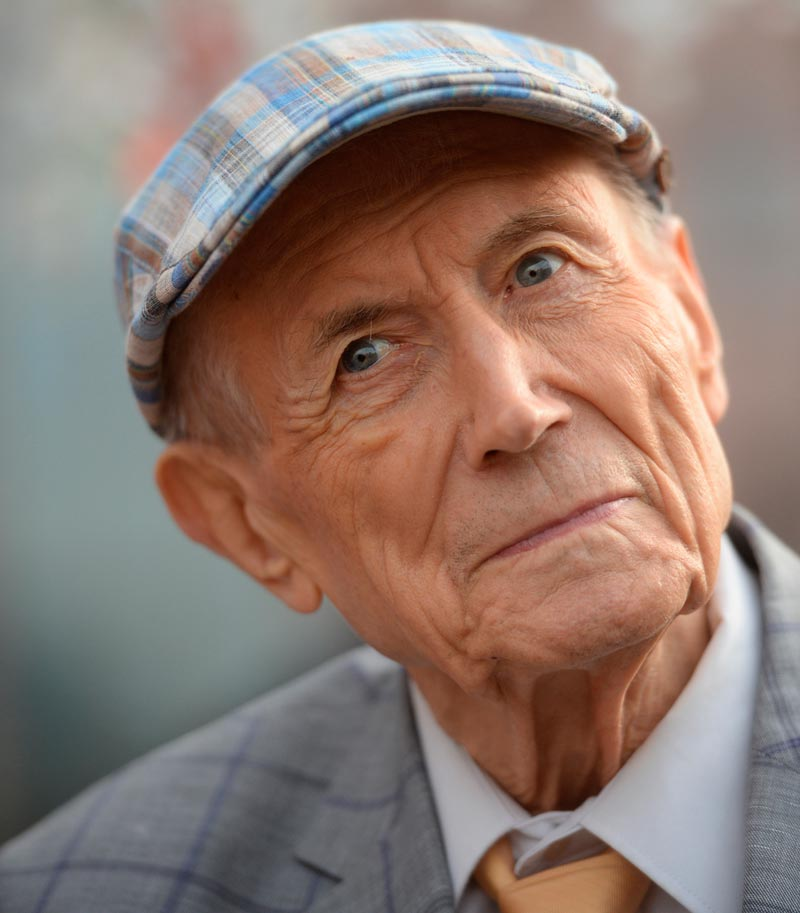 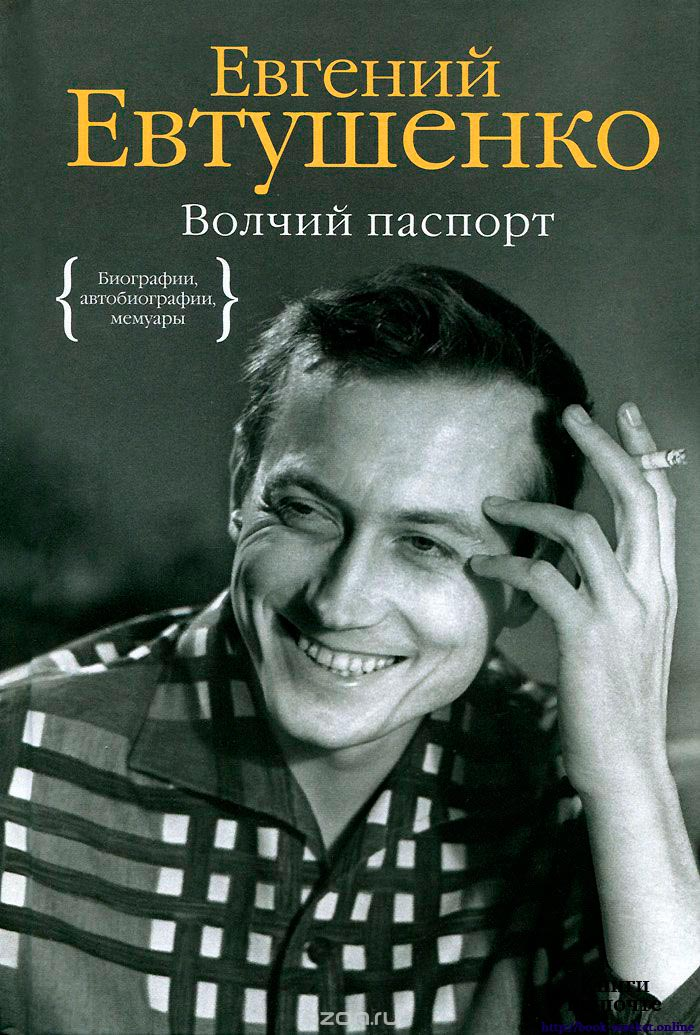 Уходят люди... Их не возвратить.Их тайные миры не возродить.И каждый раз мне хочется опятьот этой невозвратности кричать.
Е.Евтушенко
В заключение классного часа уместно, чтобы учащиеся услышали голос великого поэта. 
Ссылка на источник видеофрагмента. Е. Евтушенко читает одно из лучших своих стихотворений «Дай Бог»:
https://www.youtube.com/watch?v=iRegLrn2Enw
Шаблон презентации взят с сайта: http://elenaranko.ucoz.ru/